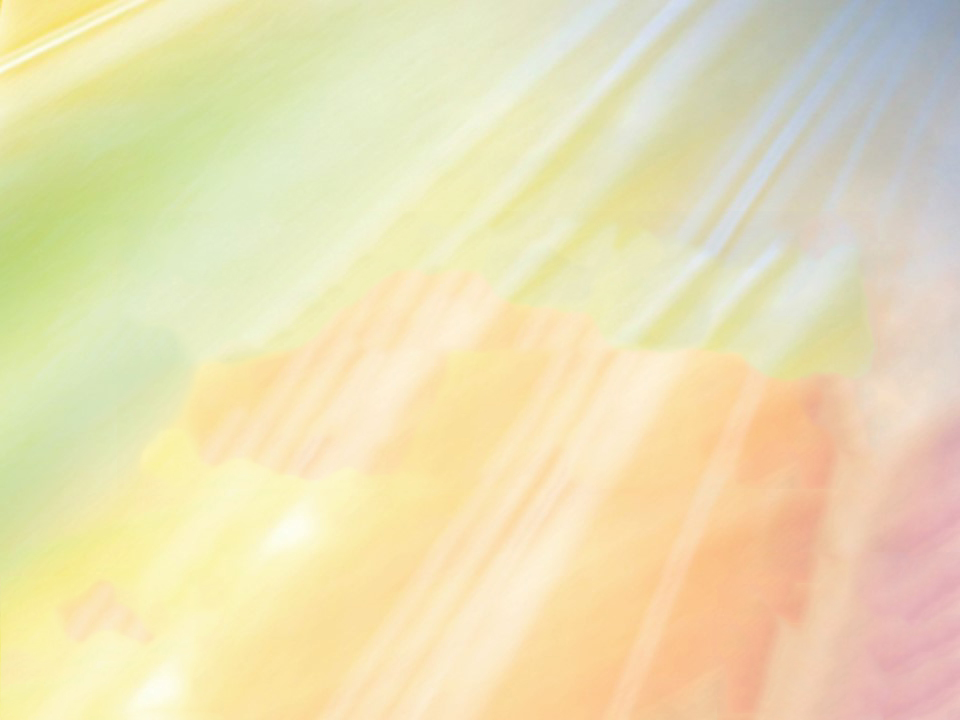 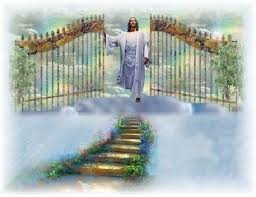 人生的福
Blessings
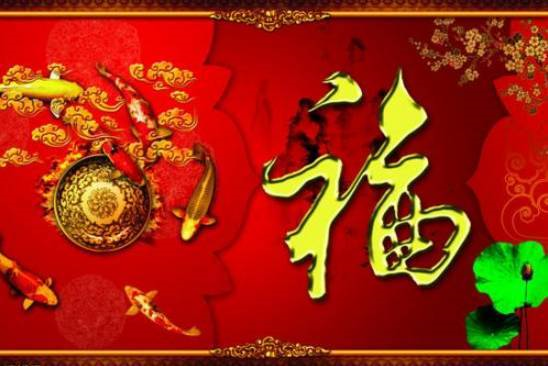 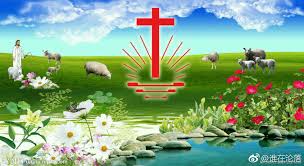 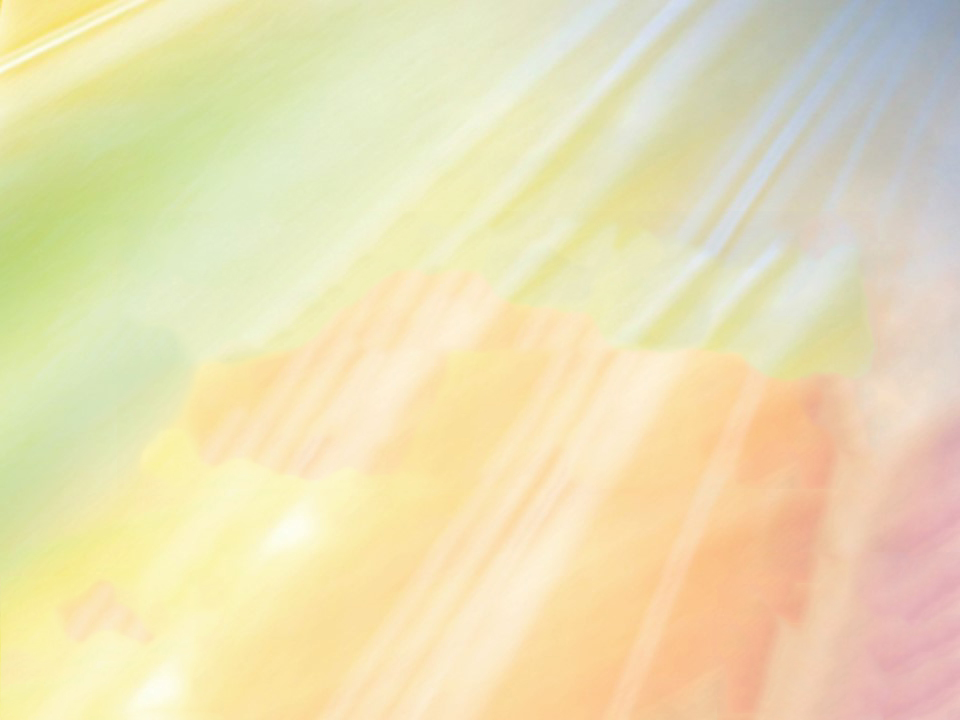 人生的福 Blessings
人生一切能享的福 哪样保留得住人生一切能享的福哪样不虚空
Everything you enjoy in life
which one can be kept?
Everything you enjoy in life
which one is not empty?
Blessings 1/5
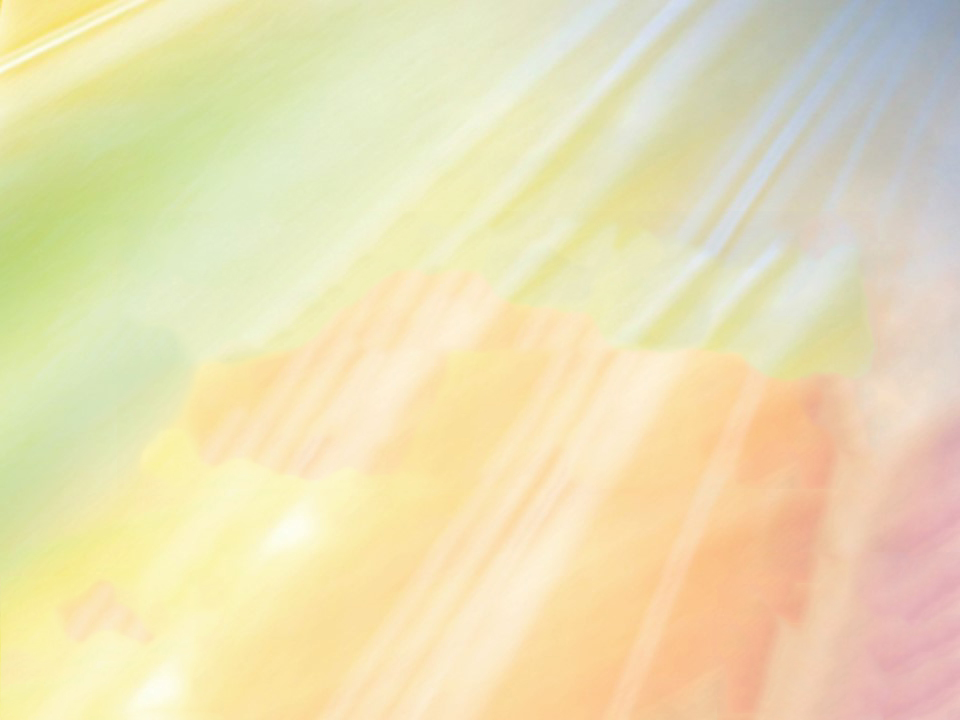 人生的福 Blessings
人生一切能享的福 哪样能够满足人生一切能享的福 哪样能带走
Everything you enjoy in life
which one can satisfy you?
Everything you enjoy in life
which one can you take with you?
Blessings 2/5
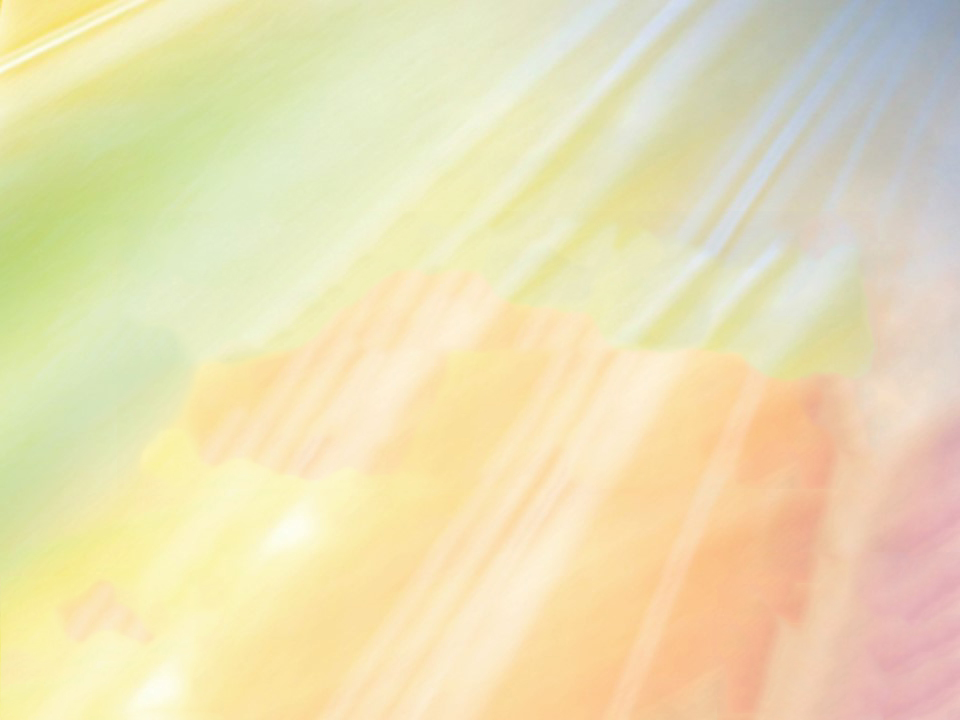 人生的福 Blessings
我愿给你最好礼物 就是主基督胜过你人生一切的福 最深的羡慕
The best gift I can give you 
is the Lord Christ
This is better than all the blessings of your life
my deepest admire
Blessings 3/5
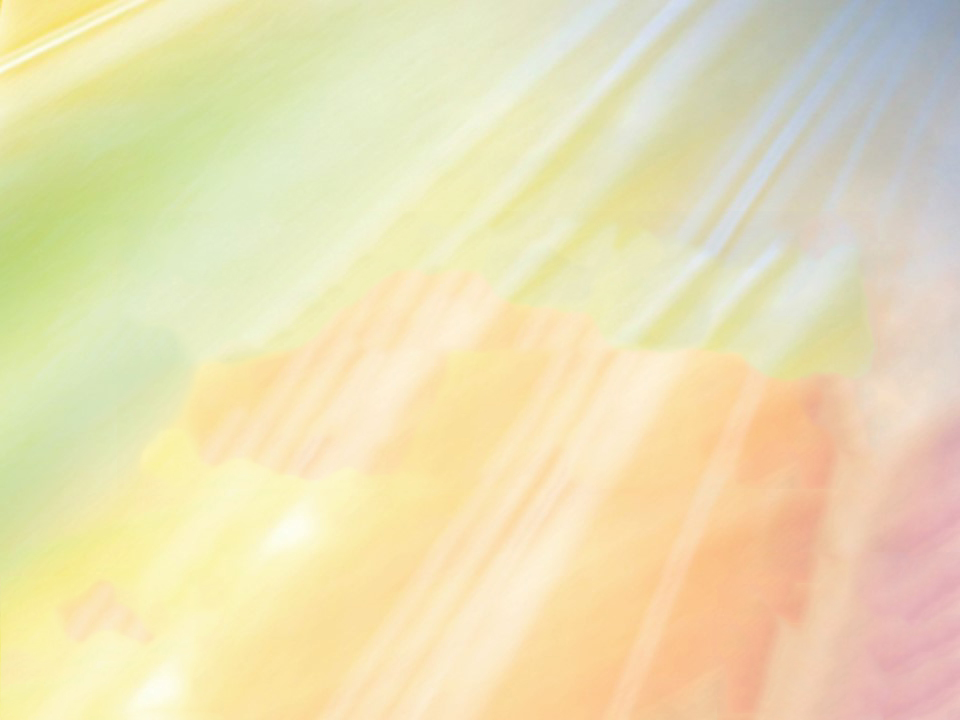 人生的福 Blessings
你能给我最好的礼物 是信主基督跟随他脚步永远有福我最深的喜悦和欢呼
The best gift you can give me is to believe in Christ.
always follow his footsteps and have blessings forever
my deepest joy and cheer
Blessings 4/5
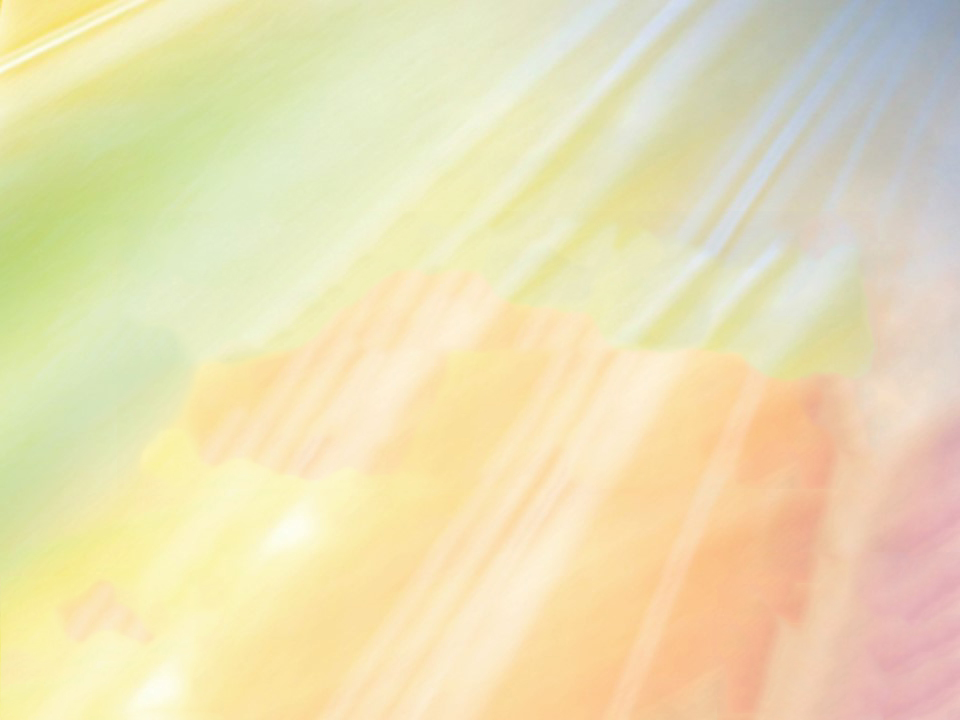 人生的福 Blessings
你能给我最好的礼物 是信主基督跟随他脚步永远有福我最深的喜悦和欢呼
The best gift you can give me is to believe in Christ.
always follow his footsteps and have blessings forever
my deepest joy and cheer
Blessings 5/5